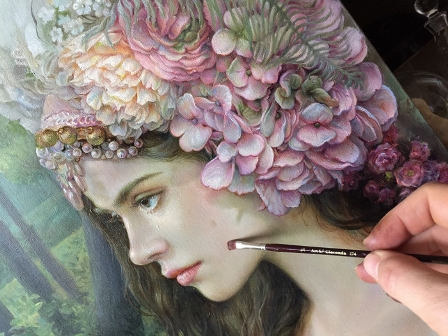 The Eyes Full of Delight
Art Gallery for 8-11 Formers
Автор:
Ольга Михайловна Степанова
учитель английского языка 
МБОУ «Цивильская СОШ №1 
имени Героя Советского Союза 
М.В. Силантьева»
города Цивильск 
Чувашской Республики
2017
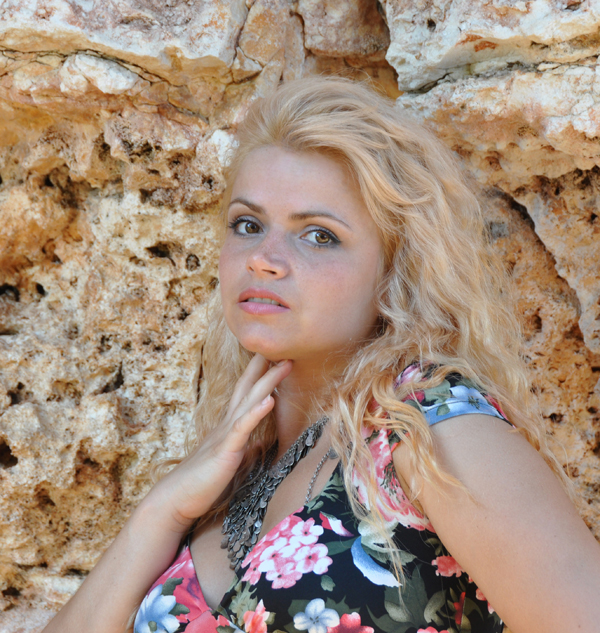 Meet Maria Ilieva, 
one of the  brightest  artists of Bulgaria !
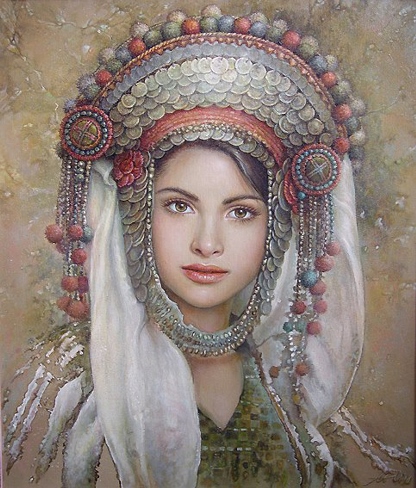 1973

	Born in Sofia, Bulgaria
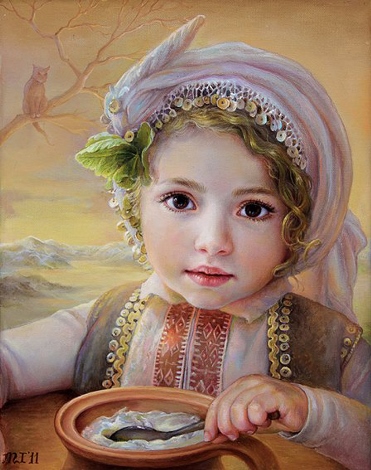 1991	Graduated the National High School of Fine Arts in Sofia, Bulgaria
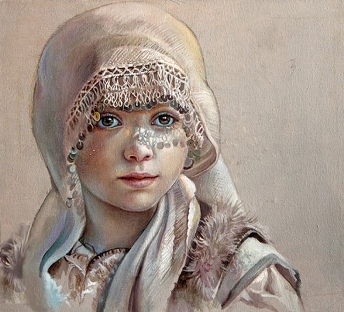 1997	Graduated the National Academy of Fine Arts in Sofia, Bulgaria, speciality Mural Painting
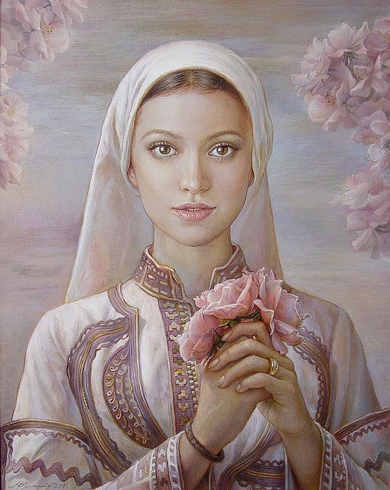 Since 1997	Member of the Association of Bulgarian Artists
 	She works in the field of the murals, portraits, still lifes, illustrations and fine arts painting.
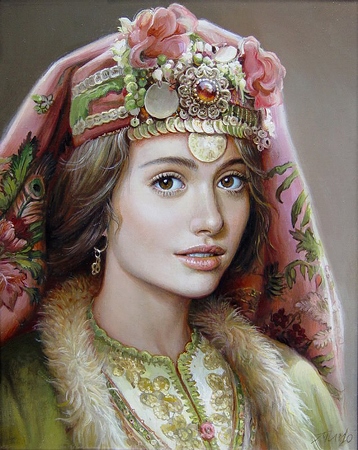 1992-1993	       Illustrations for “Lakrima” Publishing house
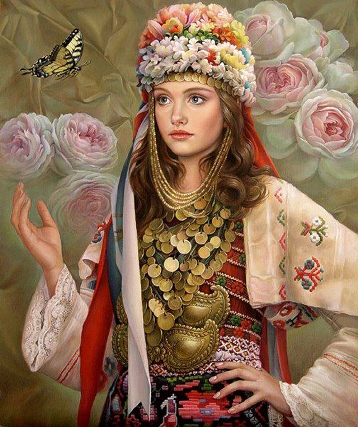 1994	Mural paintings in the Batak Church, Bulgaria
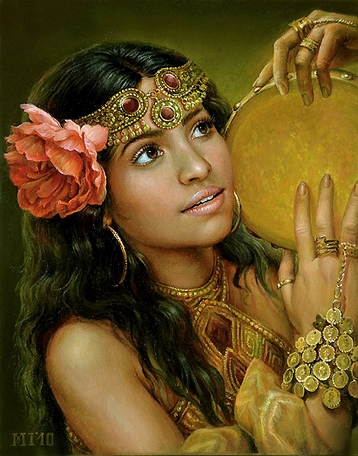 1995	Illustrations for “Snezana Ivanova” Publishing house
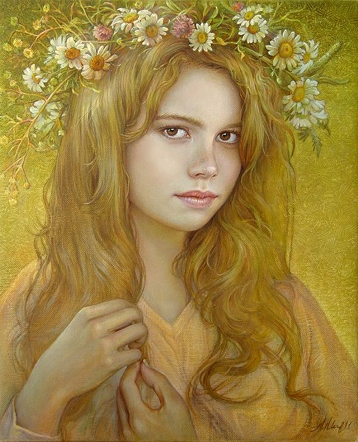 1996	
Mural paintings in the Cript of the Russian Church, Sofia, Bulgaria
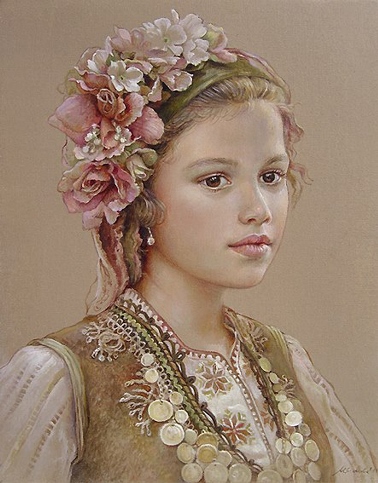 2000-2005	Illustrations for “Pan” Publishing house
2000-2005	Mural paintings in the private apartments in Sofia and Veliko Tarnovo, Bulgaria
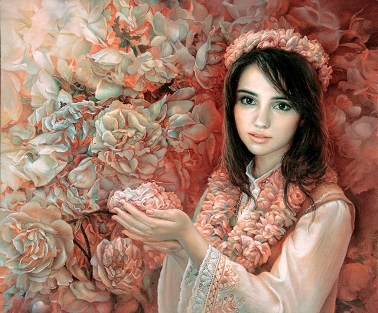 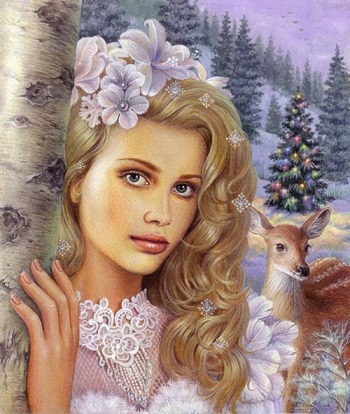 2001	Participation in the International exhibition Scenery Aquarelle, Rome, Italy
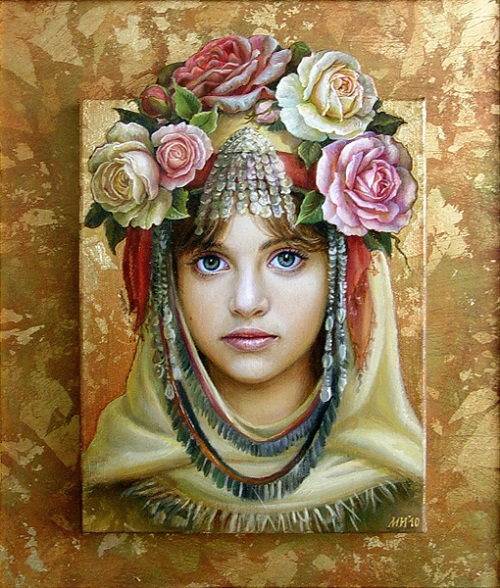 2004-2006	Participation in the National exhibition of Monumental Arts, Sofia, Bulgaria
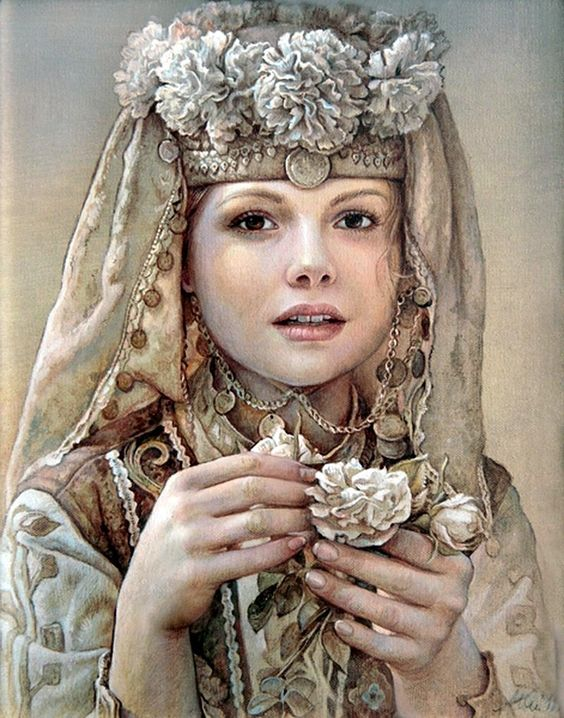 2008	Mural paintings in the private hotel in Pamporovo, Bulgaria
2006-2012	Participation in the all exhibitions for fondation "Stamen Grigorov", Sofia, Bulgaria
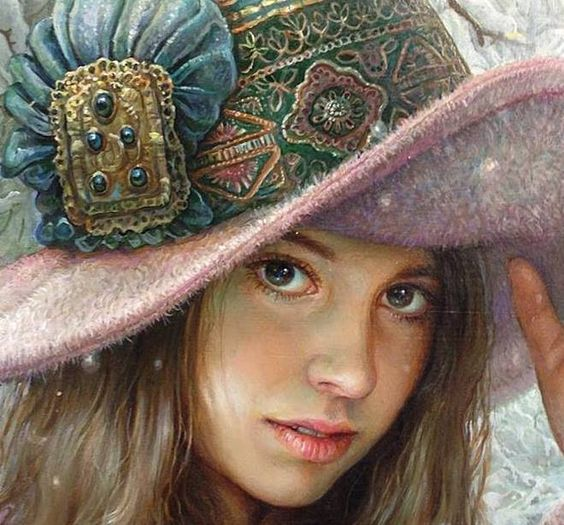 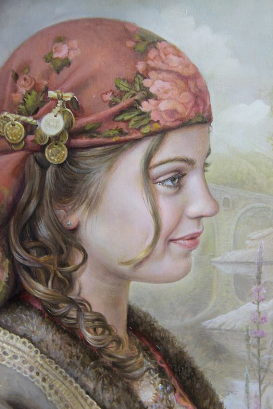 2012	Own family exhibition, Belgrade, Serbia
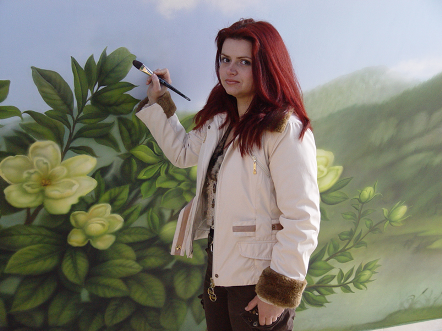 Her works are property of private collections in Germany, United Kingdom, France, Japan, Russia and USA.
Thank You for Visiting 
the Maria Ilieva 
Art Gallery!
Источник
Maria Ilieva http://mariailieva-art.com/index_1.php?m=6&img=0 
Изображения взяты на сайте    http://yandex.ru	
Условия использования сайта https://yandex.ru/legal/fotki_termsofuse/